Mental Health First Aid
What is a Mental Health First Aider?
A Mental Health First Aider is: 

Professionally Trained to recognise the symptoms of ill mental health
The ‘go to’ person in the workplace who can:
Offer help
Has an awareness of local services
Assist you with making your life at work more manageable 

They also work to:
Increase awareness of Mental Health Issues
Reduce workplace stigma

			But important to remember that they are not 
			trained therapists
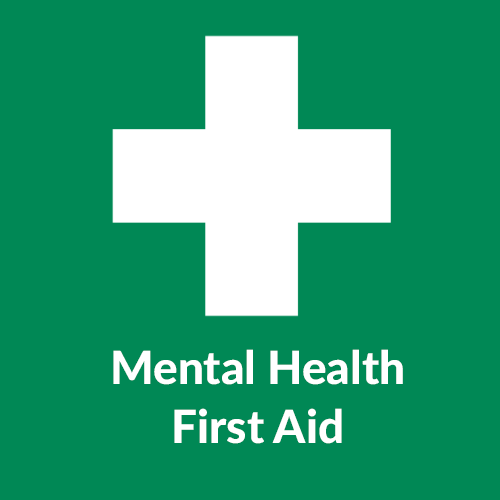 The Royal College of Midwives | www.rcm.org.uk
[Speaker Notes: Mental Health First Aiders are people who are specifically trained to recognise the symptoms of Mental Health.  They are the go-to person in the workplace and will have knowledge of services in your local area you can approach for help. They also work to raise awareness of mental health illness as well as work to reduce stigma in the workplace. 

It is very important to remember though that a mental health first aider is not a therapist and is not trained to provide therapy, they are there to support an individual and help to make their life at work easier]
Skills of a Mental Health First Aider
Anyone can become a Mental Health First Aider

Skills required are:
Approachability
Good listener
Awareness
Empathy
Confidence
Knowledge
Non-judgemental
Assessment and escalation skills
Confidentiality
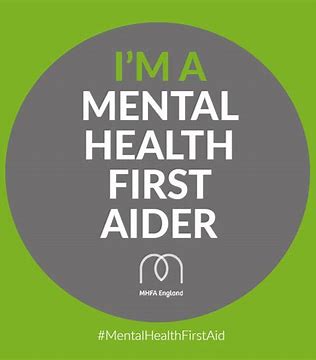 The Royal College of Midwives | www.rcm.org.uk
[Speaker Notes: Anyone can become a Mental Health First Aider however there is a certified training course and training days which you must commit to attending to keep your training and knowledge up to date.

It is important that you are approachable and are a good listener, you must also have awareness and empathy towards your colleagues.  Confidence in dealing with issues and escalation procedures should someone deteriorate in their mental health or become a harm to themselves or others, be non-judgemental and of course maintain confidentiality at all time.]
Why is Mental Health Important?
Mental health issues are just as much as a priority as physical health, if not more so as our mental health directly affects our physical wellbeing
Mental ill-health affects as many as 1 in 4 people 
1 in 4 of us will experience mental health issues at some point in our lives 
Up to 300,000 people with mental health issues are made redundant from their jobs each year 
In the UK in 2018, 15.4 million work days were lost due to work-related stress, depression or anxiety 
						(3B Training, 2020)

The Samaritans report that since the outbreak of Covid-19 they have seen an increase in the number of calls overall and state that now 1/3 of all calls relate to Covid-19, mental health and suicidal thoughts			(The Samaritans, 2020)
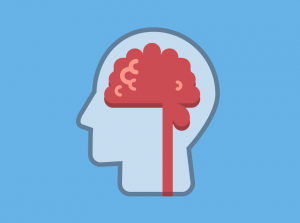 The Royal College of Midwives | www.rcm.org.uk
[Speaker Notes: If you don’t support people through their mental health issues and provide resources for them to seek help they can start to feel stigmatised.  Without people onsite at your workplace who are trained to recognised those suffering from mental ill health they wont get the support that they need and can feel alone which only deepens the problem.

At the same time, we recognise that it can seem much ‘easier’ to recognise someones physical health over their mental health and that having these conversations can be difficult.]
Group Work: Signs that your colleagues are under stress
Sweating
Irritability
Insomnia
Rapid Mood Swings
Isolation
Fatigue
Changes in Libido
Decreased
Energy
Appetite Changes
Frequent Sickness
Rapid Heart
Rate
Excessive Worrying/
Anxiousness
Confusion
Headaches
The Royal College of Midwives | www.rcm.org.uk
[Speaker Notes: Group work
In a group think of signs that may show that you or your colleagues are under stress?

The more people that are aware of mental health issues the more we can support those in need.  If you know someone who is struggling with their mental wellbeing, it can sometimes be difficult to know what to do or how to help, therefore some people worry about saying or doing the wrong thing.  However it is important not to wait – giving them the support they need is crucial.

You can be aware of the signs to look out for mental ill health in yourself and others, behaviours include:
Being more anxious or irritable than normal
Disturbed sleep patterns/insomnia
Isolation, not going out or doing usual activities
Confused thinking or lack of concentration
Feeling extremely sad or low
Change in eating habits, either lack of or increased appetite
Signs you can look out for in yourself or colleagues to show that you/they are under stress.]
Group Work: How can you make a difference?
Learn the signs/symptoms
Be Supportive
Look after yourself
Be Positive about MH
Be Attentive
Talking
Don’t be afraid to bring it up
Use your Annual Leave
Know who your Workplace MH First Aider is
Repetitive Enquiries
Experiment with different ways to de-stress
Listen
The Royal College of Midwives | www.rcm.org.uk
[Speaker Notes: Group work
Think about different ways you can help to make a difference. 

Talking is probably one of the most important things you can do, but you need to be prepared for sometimes a difficult conversation.  Although with talking comes listening and really listening
Learn the signs and symptoms of mental health illnesses
Don’t be afraid to bring up the subject, be positive about mental health
-   Experiment ways that help you to deal with pressure or stress during the working day
Repetitive enquiries relates to probing people on multiple occasions if you see that they are struggling, we know that people wont always open up at the first instance so you might need to go back to them
Use your annual leave and encourage others to do so, having a break and time away from work is essential to maintaining good MH
Be supportive and approachable, make yourself available.  Also be supportive of their journey, its not a quick fix and one size does not fit all
And above all remember to look after yourself, you can’t take care of others if you are not taking care of yourself]
Talking Tips
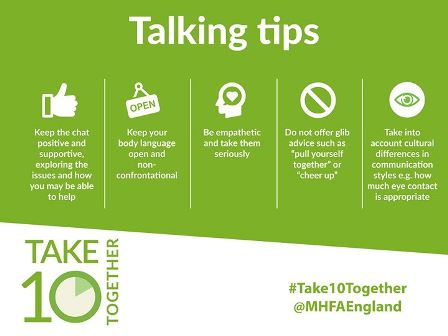 The Royal College of Midwives | www.rcm.org.uk
[Speaker Notes: So when we are talking about having these conversations it’s important that you remember to be open, approachable and really listen to what the other person is saying.  These talking tips can be a helpful reminder.]
Leadership and Mental Health First Aid
Leadership must be visible, be available and be supportive
Where you can, guide staff to the resources they need, however basic  (e.g. to rest, to speak with family, etc.)
Give colleagues permission to step back and ensure staff are getting/taking their mandated breaks
You do not need to have all the solutions all the time
You will need to tolerate and manage uncertainty for yourself and your colleagues
Your wellbeing is important too, be compassionate towards yourself
You are best-placed to create a protective environment for your peers 
Communicate regularly and frequently to all staff, in simple clear ways
Actively encourage expression of concerns and fears. Listen with patience and compassion
Experiencing symptoms of stress doesn’t mean you aren’t up to the job, it means you’re human
Normalise psychological responses 
Remember – this situation is unprecedented; it is okay to not be okay
					(British Psychological Society, 2020)
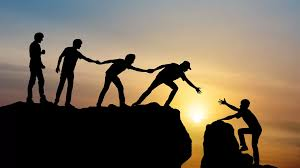 The Royal College of Midwives | www.rcm.org.uk
[Speaker Notes: While we talk about leadership here this relates to those mainly in higher level positions, however its important to remember that we are all leaders and we can all create positive changes, supportive environments and we can help our friends and colleagues in many ways.]
Group Work: Covid-19 and Mental Health
PTSD
Grief
Anxiety
Isolation
Family Pressures
Sickness
Depression
Staff Burnout/Workplace Stress
The Royal College of Midwives | www.rcm.org.uk
[Speaker Notes: Group work
What do you think the impact of Covid-19 will have on Mental Health within the workplace?

Isolation – increase mental health issue i.e. suicide. (1/3 of all calls to Samaritans of all Covid-19 related issues)
Anxiety – i.e. fearful of catching Covid-19, bringing it home to family members. 
Family members not wishing to be in contact with health workers
Being asked to return to work when you feel you should be shielding
Grief – At work or at home. This could be a delayed effect due to not having time to reflect or process events.
Family pressures – Redundancy or sickness putting a strain on MH, financial concerns, childcare due to difference in school schedules, etc.
Sickness – Concerns that your sickness record is adversely affected due to time off for shielding
Staff burnout/workplace stress due to insufficient time for reflection and processing, could be a delay in this as everyone will deal with this at different time]
Covid-19 and Mental Health (Cont.)
It is important, when this is over, that we do not return to business as usual without considering our long-term psychological needs (of ourselves and our workforce)
Must allow time for taking stock
Utilise resources at your disposal, facilitate reflection and processing of experiences
Organise active learning events that involve healthcare staff at all levels – feed learning into future preparedness plans
Organise thanks and rewards for everyday going above and
	beyond
Assess the needs of staff 
What did they find helpful, what ongoing input would
      they want now.  If needed, increase your access to
      in-house Employee Wellbeing Services
Provide spaces for ongoing peer support
Remember that people will process their experiences and feelings differently and at different times
					(British Psychological Society, 2020)
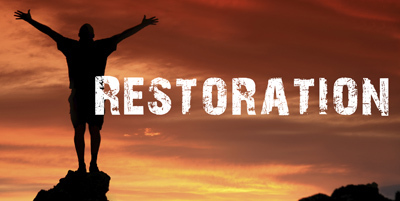 The Royal College of Midwives | www.rcm.org.uk
Caring for You
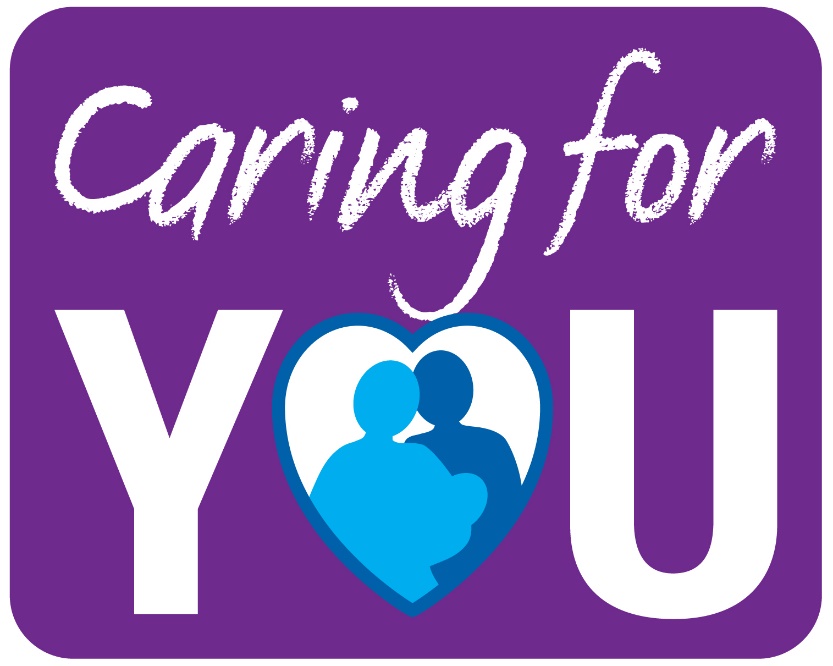 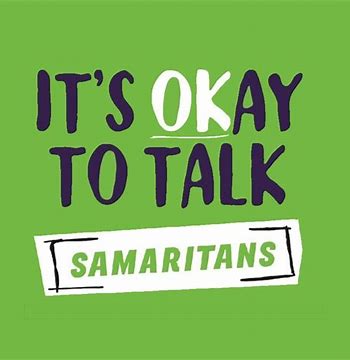 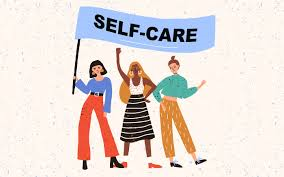 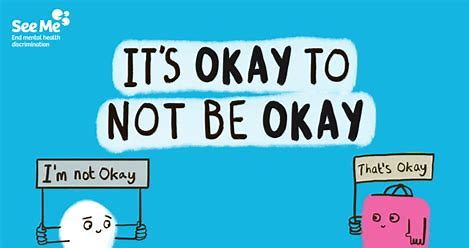 The Royal College of Midwives | www.rcm.org.uk
[Speaker Notes: Remember the caring for you charter and action plan. If you don’t have an action plan then speak to your health and safety rep. Can you think what you can have on your action plan?
Free access to wellbeing apps for all NHS staff
NHS staff have been given free access to a number of wellbeing apps from now until the end of December 2020 to support their mental health and wellbeing.NHS England and NHS Improvement have worked with the following app providers to waive costs for the NHS workforce who are dealing with the unprecedented challenges of the COVID-19 pandemic. 

Unmind
Unmind is a mental health platform that empowers staff to proactively improve their mental wellbeing. Using scientifically-backed assessments, tools and training you can measure and manage your personal mental health needs, including digital programmes designed to help with stress, sleep, coping, connection, fulfilment and nutrition.  The team at Unmind are offering free access to NHS staff until the end of December 2020, which is active now. How NHS staff can get access: Go to nhs.unmind.com/signup and sign up with your NHS email address or download the Unmind app - your organisation name is NHS. 
If you do not see your NHS email domain or have another support query, please visit the FAQs and support for more information.

Headspace
Headspace is a science-backed app in mindfulness and meditation, providing unique tools and resources to help reduce stress, build resilience, and aid better sleep.  Free access to all NHS staff with an NHS email address is available until 31 December 2020 and is active now. How NHS staff can get access:
Go to https://www.headspace.com/nhs for NHS staff to access, with the option to select clinical or non-clinical staff to start enrolling. You will need to use your NHS email address to sign up. Access the FAQs and support for more information.

Sleepio and Daylight (developed by Big Health)
Sleepio is a clinically-evidenced sleep improvement programme that is fully automated and highly personalised, using cognitive behavioural techniques to help improve poor sleep. Daylight is a smartphone-based app that provides help to people experiencing symptoms of worry and anxiety, using evidence-based cognitive behavioural techniques, voice, and animation.Free access to both Sleepio and Daylight is active now until 31 December 2020. This includes staff working in the NHS who do not currently have an NHS email address, such as medical students and former staff returning to the workforce.
How to access Sleepio: Click on the following link on your laptop or desktop computer: http://sleepio.com/nhs-staff Sign up for an account using your name and email address.
Click ‘Personalise Sleepio’. 

How to access Daylight:
Click on the following link: http://trydaylight.com/nhs-staff Answer a few short questions to tailor the programme to you. Sign up for an account using your name and email address.
Download the Daylight smartphone app (search ‘Daylight - Worry Less’ on both iPhone and Android).
Get started. 

Additional apps and support will be available over the next few weeks.]
Additional Resources
British Psychological Society: https://www.bps.org.uk/sites/www.bps.org.uk/files/News/News%20-%20Files/Psychological%20needs%20of%20healthcare%20staff.pdf

British Psychological Society (Webinar on supporting people recovering from Covid-19):
https://www.bps.org.uk/coronavirus-resources/professional 

Scotland:
https://learn.nes.nhs.scot/28063/coronavirus-covid-19/psychosocial-mental-health-and-wellbeing-support-for-staff

Wales:
https://leadershipportal.heiw.wales/playlists/view/c0abd55e-92ee-44d2-bcd1-33dd0221d1e3/en/1?options=oHXU%252BPmvHPR07%252FdPJVyiI5sWo5wWqGQ3R4ZWrZU%252B9vn1fRQkuIHkJS3aCF%252F5pPA4NRIUrRdtEhtlc1jVmauiYg%253D%253D

Northern Ireland: 
https://www.publichealth.hscni.net/covid-19-coronavirus/guidance-hsc-staff-healthcare-workers-and-care-providers/staff-health-and
The Royal College of Midwives | www.rcm.org.uk
Additional Resources (Cont.)
2
The Royal College of Psychiatrists:
https://www.rcpsych.ac.uk/about-us/responding-to-covid-19/covid-19-and-mental-health

NHS Employers toolkit: 
https://www.nhsemployers.org/retention-and-staff-experience/health-and-wellbeing/taking-a-targeted-approach/taking-a-targeted-approach/how-are-you-feeling-today-nhs-toolkit

The Royal Society of Medicine Webinar Series: https://www.youtube.com/watch?v=a2EDraTRJjE&list=PL1yY3WBVbNWAUNRjD5SUeC9R-G9vT8Gvq&index=4&t=0s
The Royal College of Midwives | www.rcm.org.uk
References
3B Training. 2020. [online]. Available from:                         https://www.3btraining.com/first-aid-courses/mental-health-first-aider/ [Last accessed 22 June 2020].

British Psychological Society. 2020. [online]. Available from: https://www.bps.org.uk/sites/www.bps.org.uk/files/News/News%20-%20Files/Psychological%20needs%20of%20healthcare%20staff.pdf [Last accessed 22 June 2020]. 

Mental Health Network. 2020. [online]. Available from: https://www.mentalhealthatwork.org.uk/resource/being-a-mental-health-first-aider-your-guide-to-the-role/ [Last accessed 22 June 2020].

Samaritans. 2020. [online]. Available from:      https://www.samaritans.org/scotland/how-we-can-help/if-youre-having-difficult-time/if-youre-worried-about-your-mental-health-during-coronavirus-outbreak/ [Last accessed 22 June 2020].
The Royal College of Midwives | www.rcm.org.uk
For further information:

Website: www.rcm.org.uk  Telephone: 0300 303 0444  Email: info@rcm.org.uk

www.facebook.com/midwivesRCM  @MidwivesRCM  midwives_RCM